Урок-тренажер решения задач  по теме «Закон сохранения импульса»
МКОУ Калачеевская СОШ №1
Учитель ВКК Гудова Г.Н.
Повторим теоретический материал:
Алгоритм решения задач на закон сохранения импульса:
1. Записать кратко условие задачи
2.  Сделать два чертежа (до взаимодействия и после взаимодействия)
3. Написать закон сохранения импульса в векторном виде
4. Выбрать ось (оси) и спроектировать все импульсы на выбранную ось
5. Записать закон сохранения импульса в проекциях на выбранную ось и решить полученное уравнение (уравнения)
Подумай и ответь:
Определи импульс собаки массой 7кг, бегущей со скоростью 5 м/с.
Как изменится импульс мяча, если в течение 0,1 с на него действовала сила 300 Н?
Выбери, что бы ты отнес к неупругим столкновениям:
35 кг м/с
на 30 кг м/с
1. Столкновение 2х пластилиновых шариков
2. Удар свинцового шарика о стальную плиту
3. Удар метеорита о Землю
4. Взаимодействие пули с деревянным бруском
5. Удар футбольного мяча о стену 6. Столкновение бильярдных шаров
Типовая задача №1
(Подвижное тело неупруго сталкивается с неподвижным)
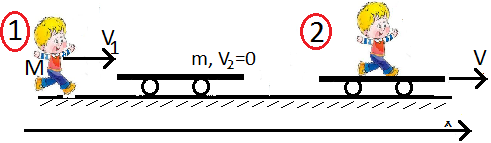 Тренажер
Железнодорожный вагон массой 35 т подъезжает к стоящему на том же пути неподвижному вагону массой  28 т и автоматически сцепляется с ним. После сцепки вагоны движутся прямолинейно со скоростью 0,5 м/с. Какова была скорость вагона массой  35 т перед сцепкой?
Снаряд весом 980 Н, летящий горизонтально вдоль железнодорожного пути со    скоростью 500 м/с, попадает в покоящийся вагон с песком весом 100Н и застревает в нем. Какую скорость получит вагон?

Пластилиновый шарик массой 100 г летит горизонтально со скоростью 2 м/с и сталкивается с таким же шариком, висящим на нити.  Какой будет скорость шариков сразу после удара, если считать его центральным и абсолютно неупругим.
2 м/с
1 м/с
30 м/с